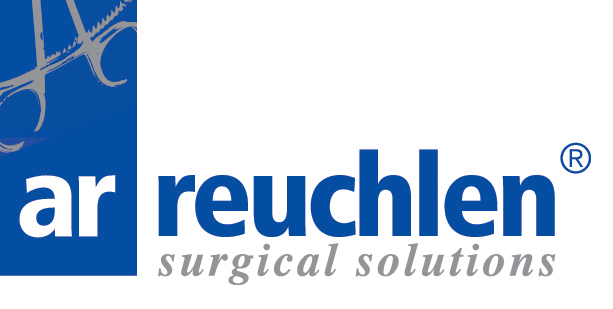 Herzlich Willkommen
bei der August Reuchlen GmbH in Tuttlingen
CHIRURGISCHE INSTRUMENTE FÜR DIE MEDIZINTECHNIK
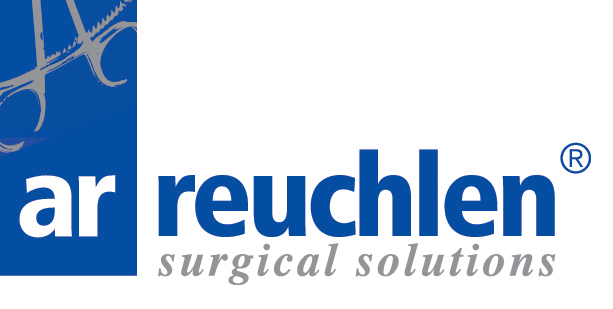 Seit über 75 Jahren entwickelt und fertigt die August Reuchlen GmbH am Standort Tuttlingen chirurgische Instrumente für viele Einsatzgebiete.
Aufgrund unserer langjährigen Erfahrung sind wir in der Lage qualitativ hochwertige Instrumente in konstanter Ausführung herzustellen.
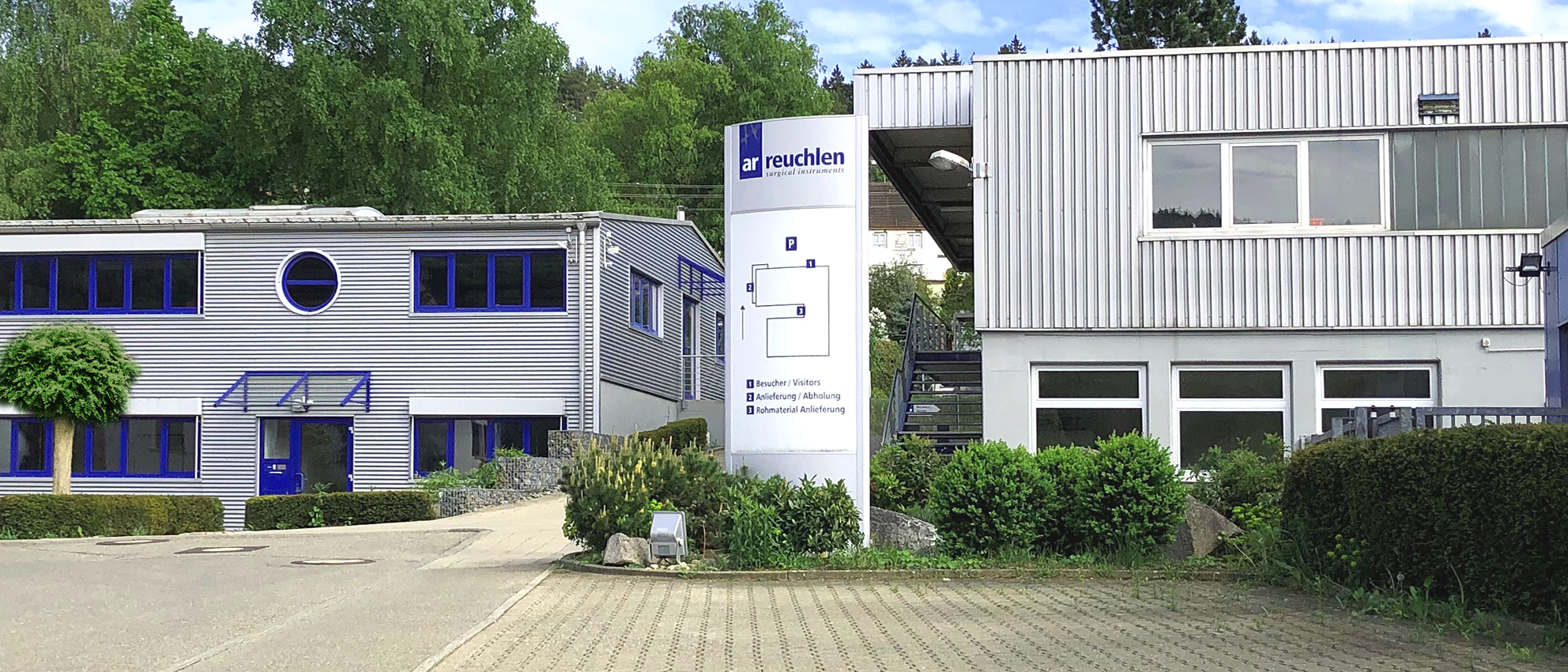 Wir beherrschen die Bearbeitung aller Materialien (Edelstähle, Titan, Peek, Nitinol) und setzen die geeignetsten Methoden bei der Fertigung ein.
Unsere Kunden befinden sich in allen fünf Kontinenten und versorgen dort die Chirurgen mit den besten Instrumenten.
International angesehener Hersteller im Bereich der Medizintechnik
Breites Produktionsprogramm an Implantaten und chirurgischen Instrumenten
Maschinenpark: CNC-gesteuerte Fräs- und Drehzentren,Erodier- und Lasertechnik
Kunden aus aller Welt
ca. 50 Mitarbeiter
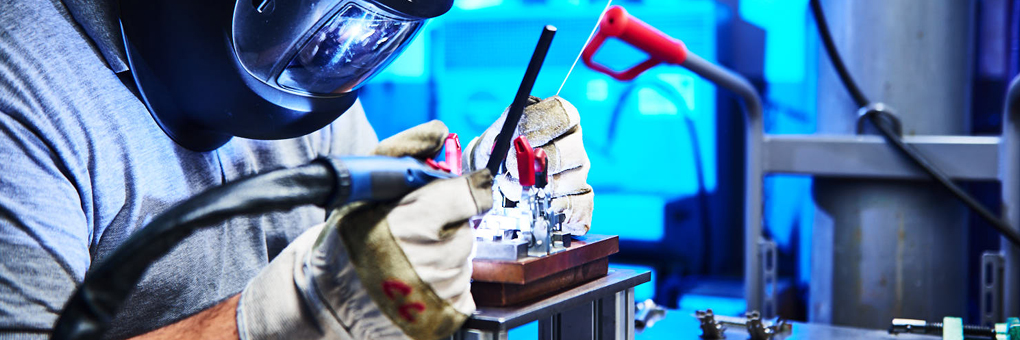 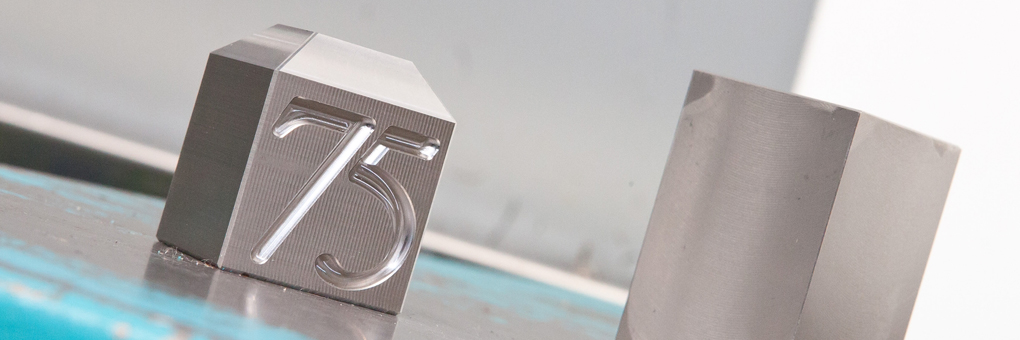 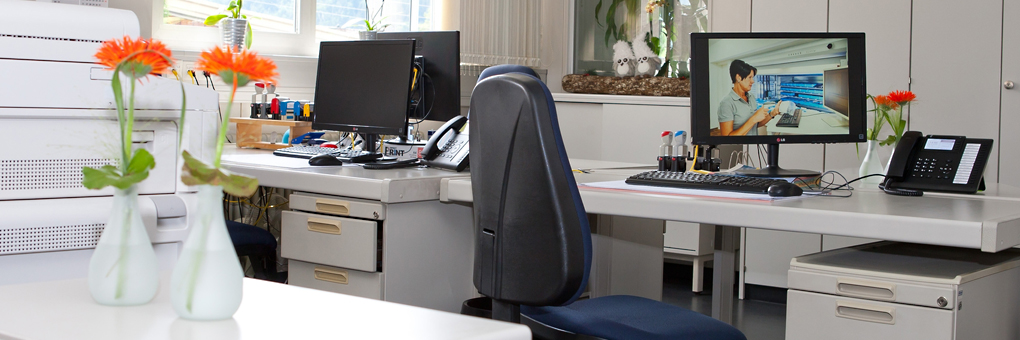 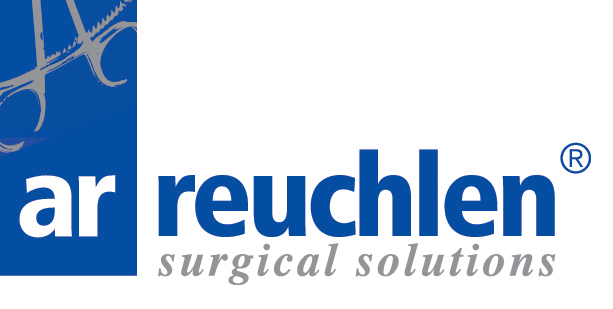 Kundenzufriedenheit
 Zufriedene, motivierte Mitarbeiter
 Partnerschaft mit Zulieferanten
 Investition in zukunftssichere Arbeitsplätze
 Fehlervermeidung und kostenbewusstes Handeln
Unsere ZielsetzungZum Wohledes Patienten
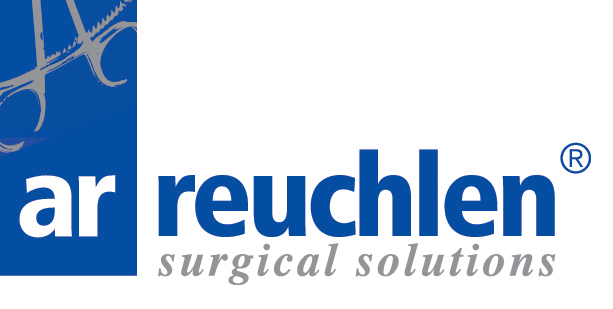 1995: erste Zertifizierung nach ISO 9001 und EN 46001
 seit 2001: Zertifizierung nach DIN EN ISO 13485
 beherrschte Arbeitsprozesse
 Innovative Technik
 Permanente Qualitätskontrollen
 Qualifikationen, Fähigkeiten und Erfahrungen unserer teils langjährigen Mitarbeiter
Höchste QualitätMinimalste Toleranzen und identische Reproduzierbarkeit
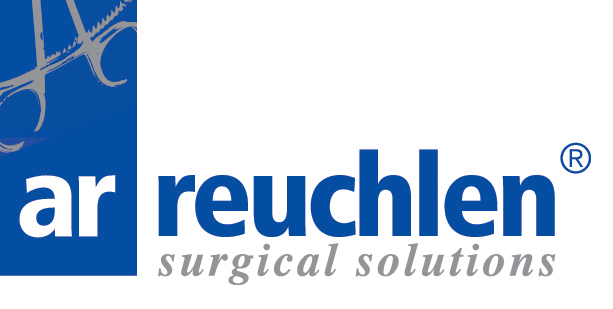 Herz- und Gefäßchirurgie
 Thorax- und Lungenchirurgie (MICS/VATS)
 Minimal Invasive Chirurgie
 Orthopädische Instrumente
 Orthopädische Implantate
 HNO und Plastische Chirurgie
 Allgemeine Chirurgie
Unsere ProdukteNach Einsatzgebiet
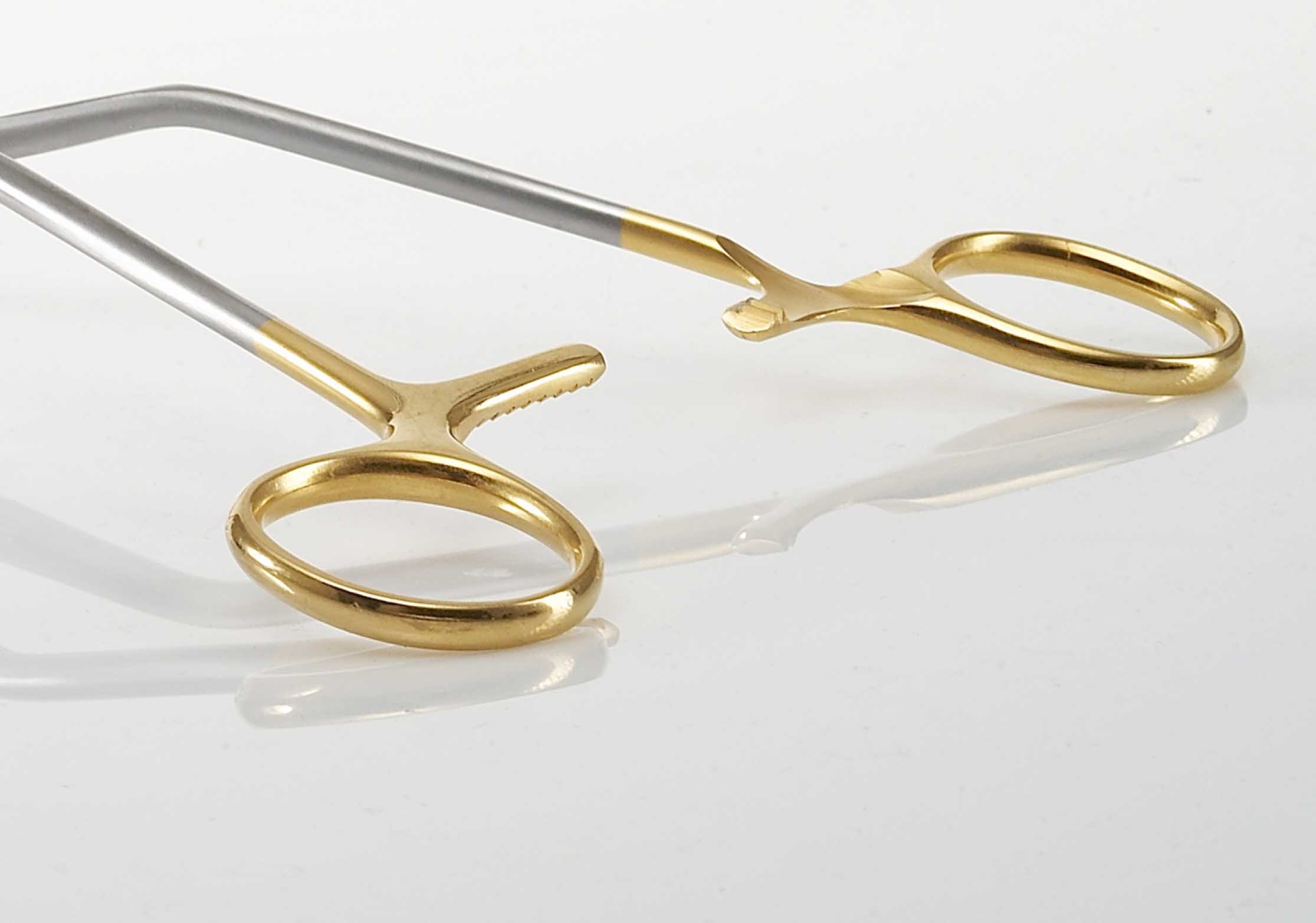 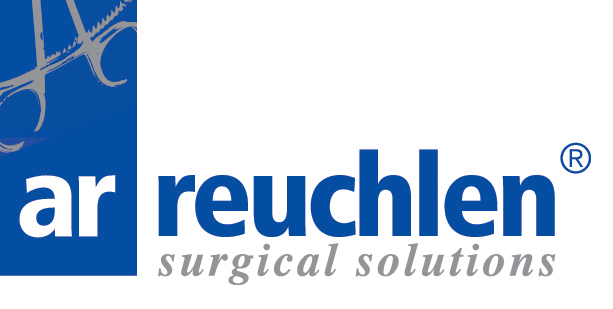 Kardio
vaskular

Instrumente
für Herz- und Gefäßchirurgie
und Zubehör
Atraumatische Klemmen(Cooley, DeBakey, Glassman)
Bulldog- und Einlageklemmen
Thoraxspreizer
Dilatoren 
Nadelhalter
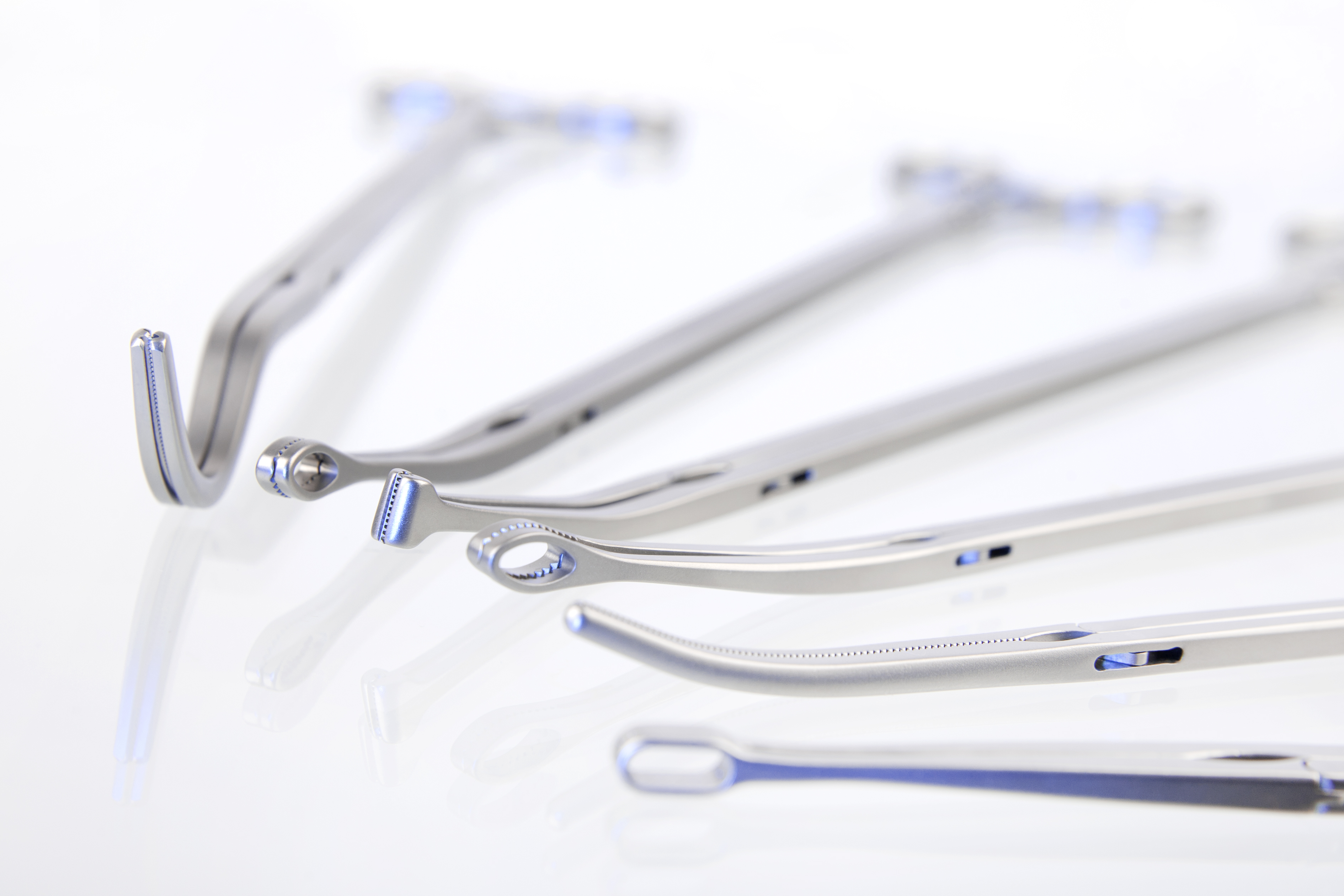 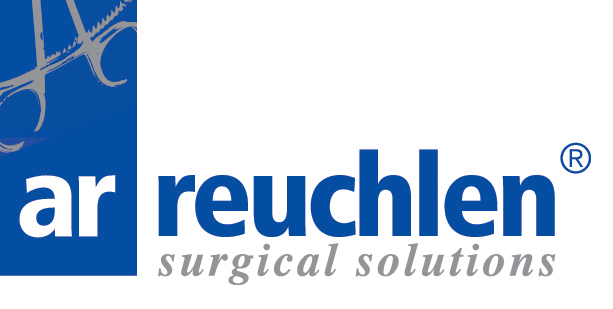 MICS / VATS

Minimal
Invasive
Cardio
Surgery
Video
Assistant
Thoracic
Surgery
Klemmen
Scheren
Sauger
Minimal invasive Chirurgie

Die Instrumente können problemlos gereinigt und
durchgespült werden.
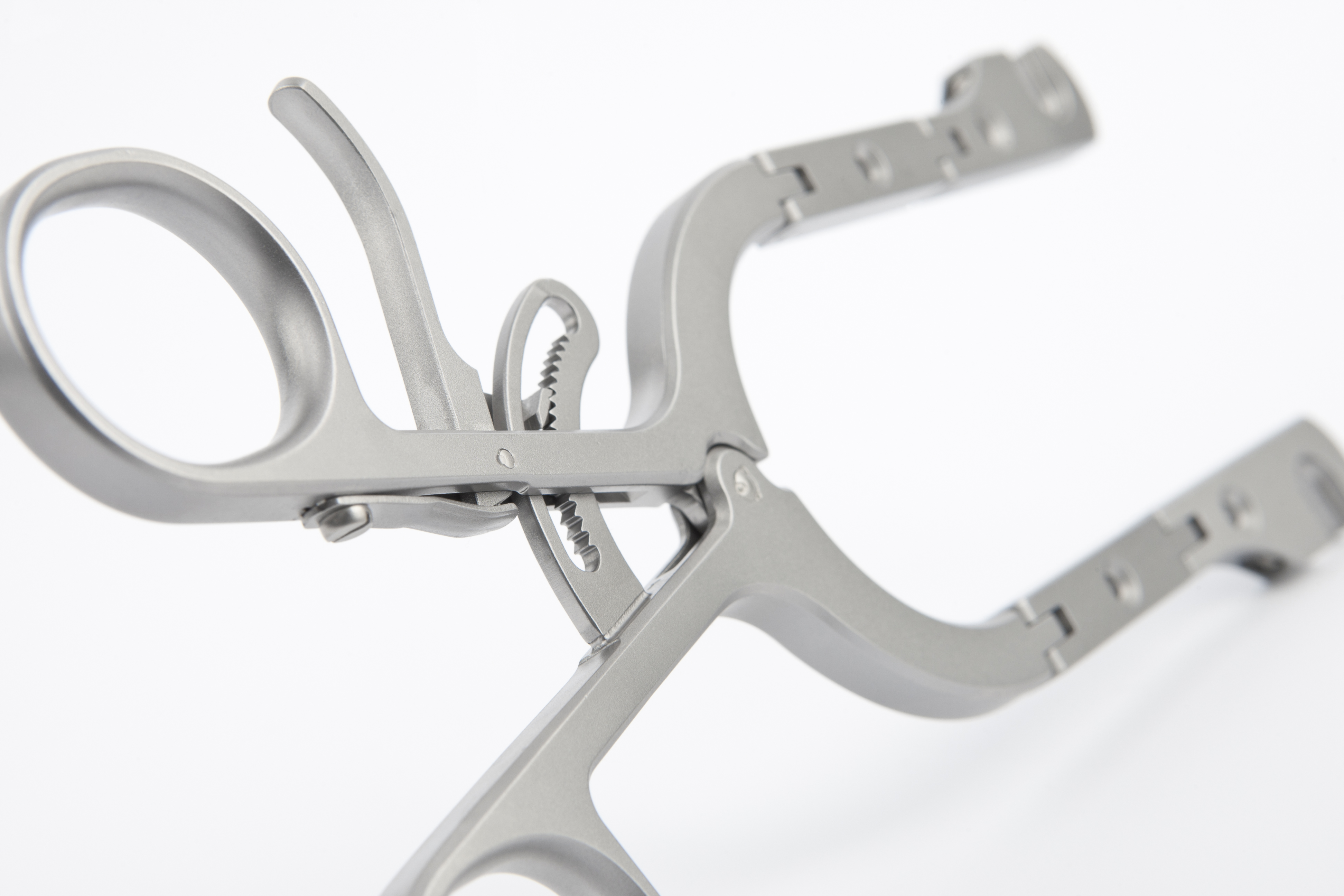 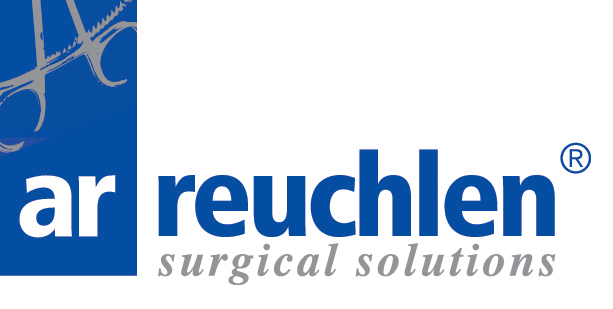 Caspar

McCulloch

Scoville

French
Retraktoren
Valven
Zubehör
Wirbelsäulen-Systeme

Für die Wirbelsäule produzieren wir Standard-Retraktoren, sowie drei verschiedene Spine Systeme: 
Das Scoville-System, das McCulloch-System und das Reuchlen Cervical-System Caspar (RCS).
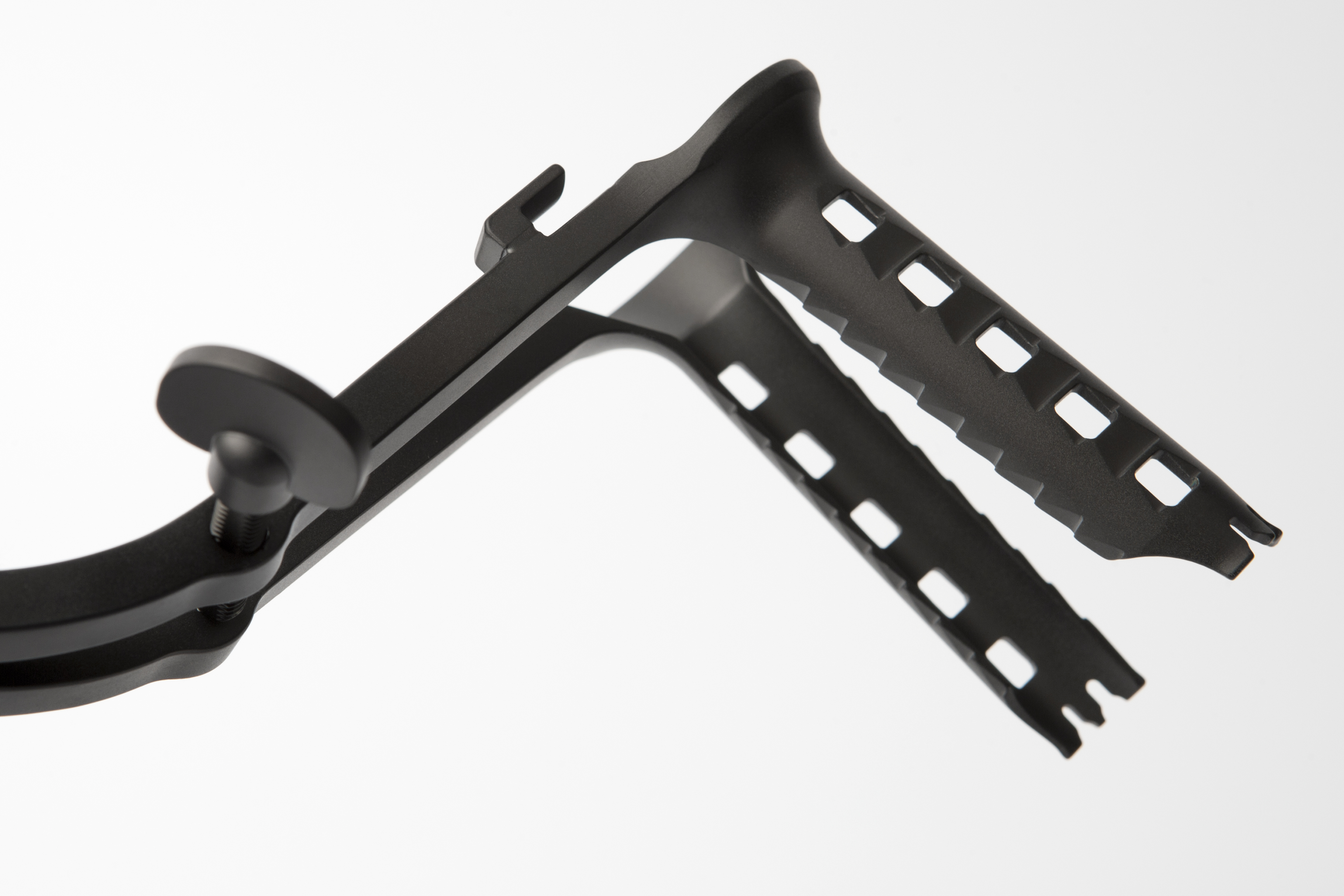 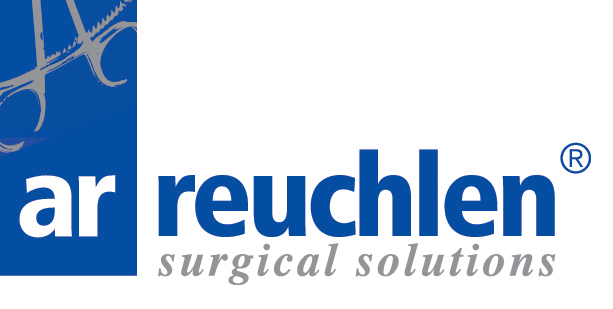 Caspar
Retraktoren
Valven
Zubehör
Retraktor-System

für Halswirbel und Lendenwirbelsäule
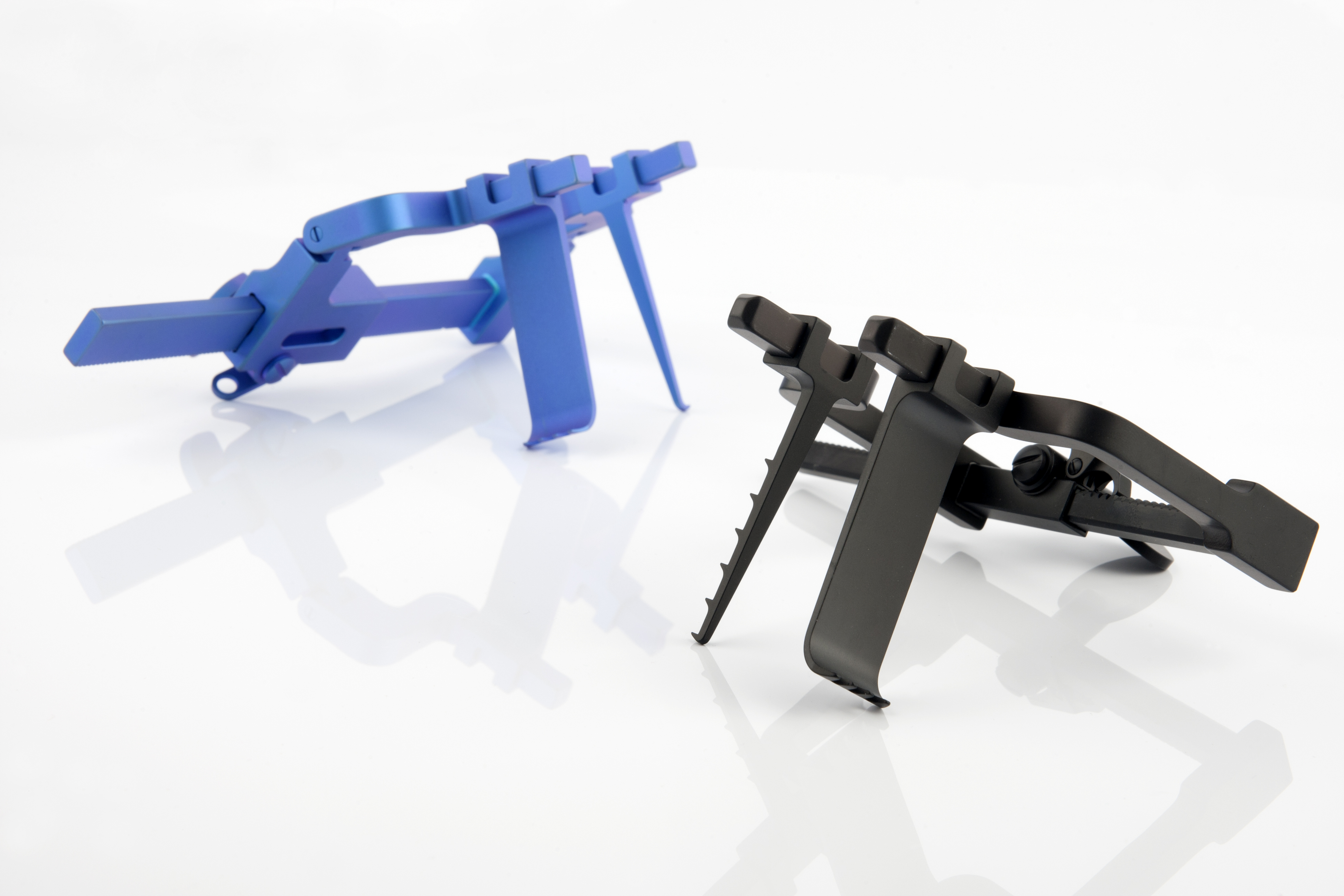 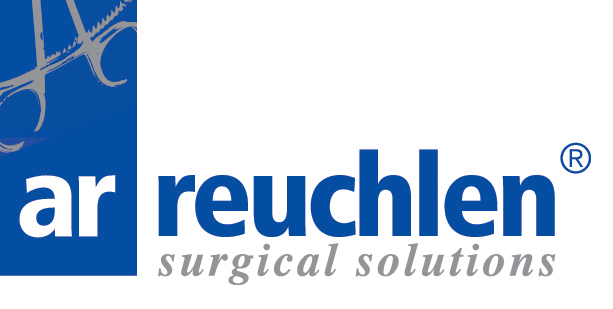 McCulloch
Retraktoren
Valven
Zubehör
Retraktor-System für Bandscheibenerkrankung

Beschichtung verhindert das Reflektieren von Lichtreflexen
Zahnstangenmechanik mit feinem Zahngetriebe
In Stahl und Titan verfügbar
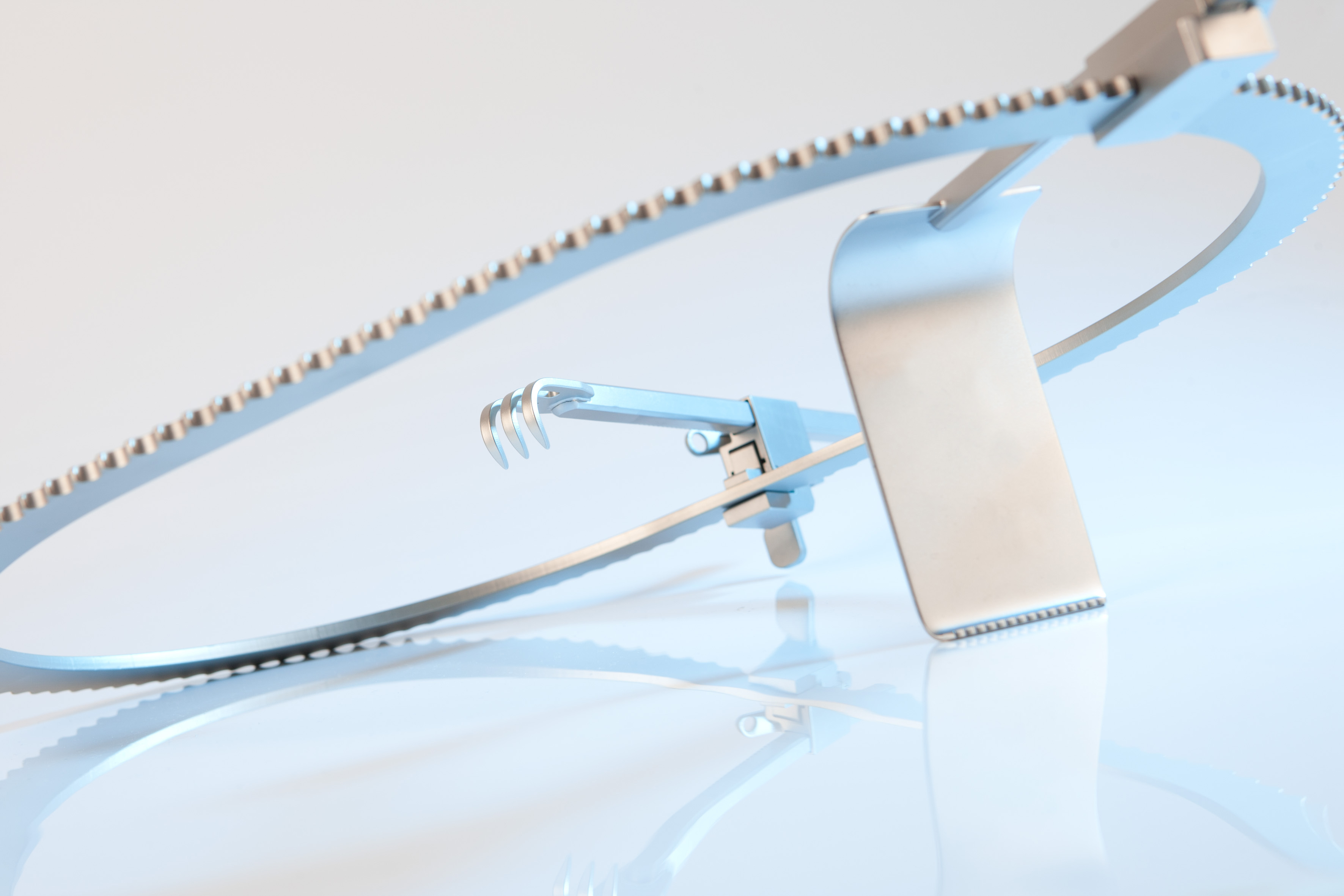 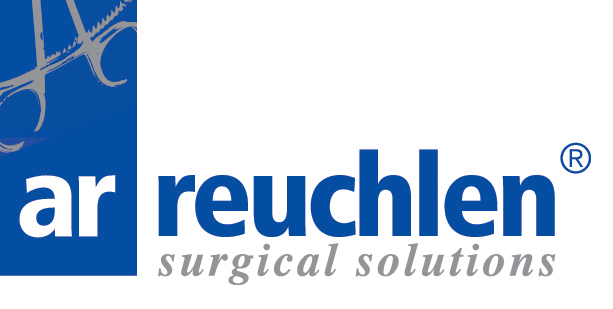 Ring
Retraktor
Rahmen
Ratschen
Valven
Tisch-Retraktor-System für den variablen Einsatz

Ein flexibles Ring-Retraktor-System für verschiedene Anwendungen, welches beliebig erweiterbar ist und ein
breites Spektrum an unterschiedlichen Größen von Ringen, Blättern etc. hat.
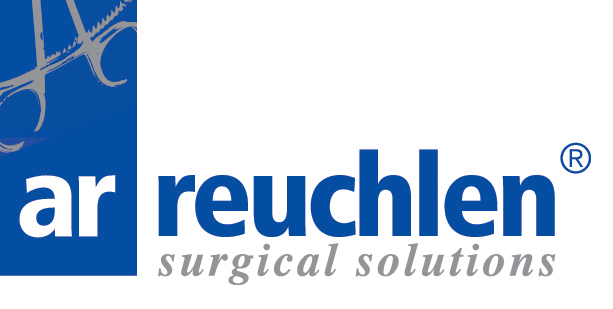 Funktion
 Ergonomie
 Biokompatibilität
 Werkstoffauswahl
 Normung, Austauschbarkeit und geeignete Toleranzwahl
 Auswahl von geeigneten Fertigungstechniken   und Prozessen
KonstruktionDie Schnittstelle zwischen Produktideeund Fertigung
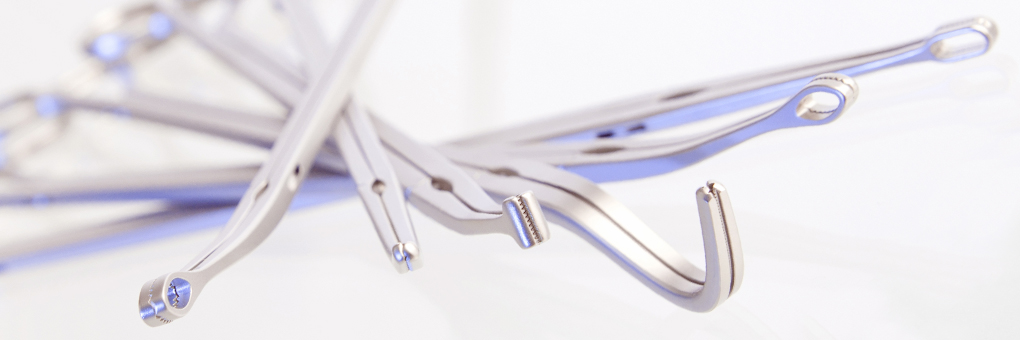 Bei Reuchlen dürfen sie gerne etwas genauer hinsehen,
Denn bei uns steht jedes noch so kleine Detail
Für höchste Qualität und präzision
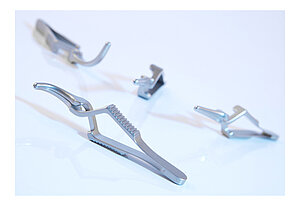 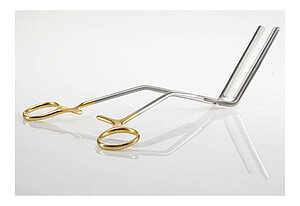 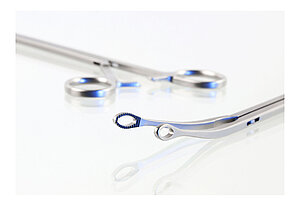 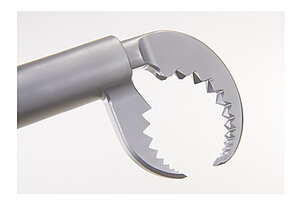 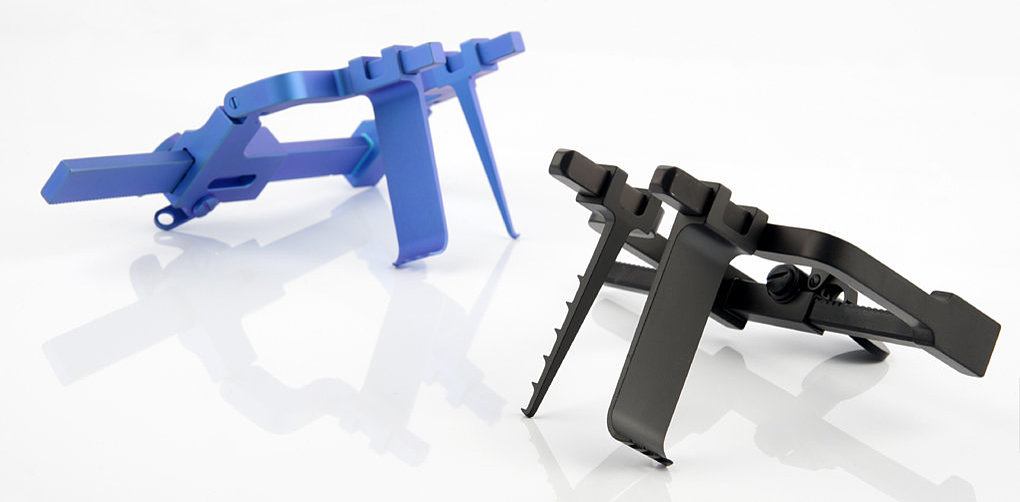 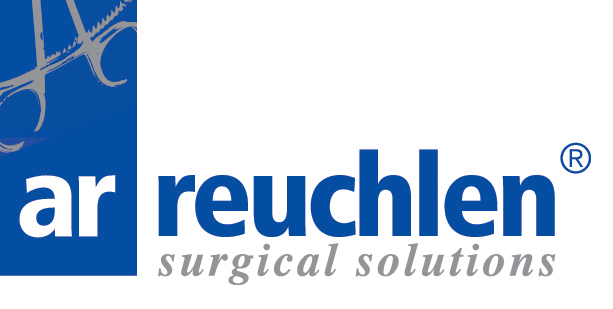 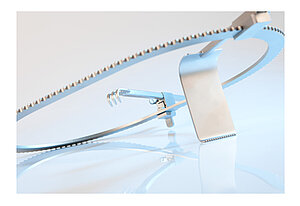 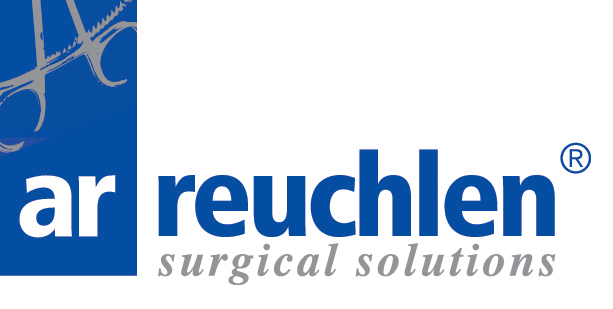 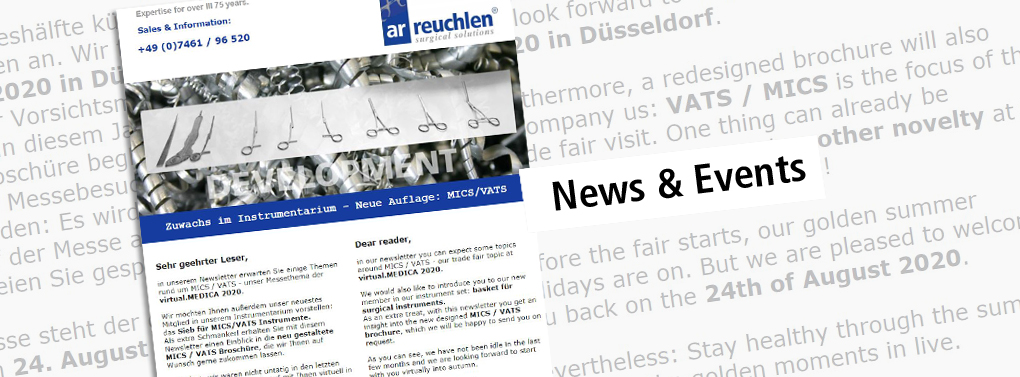 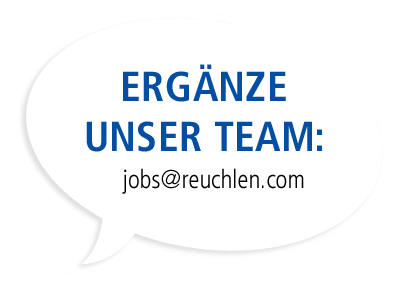 Jetzt für den Newsletter anmelden.
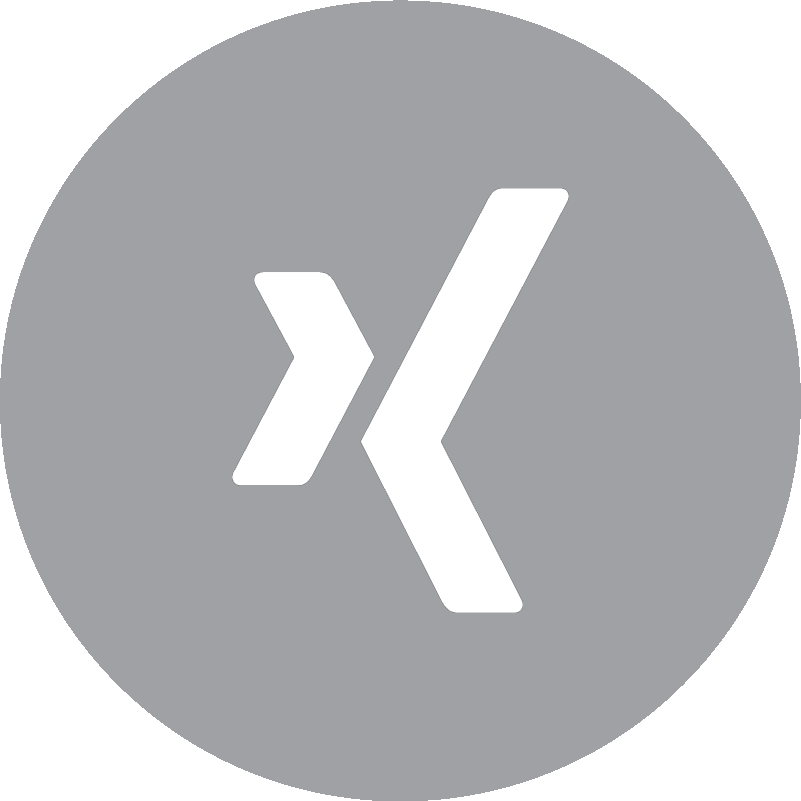 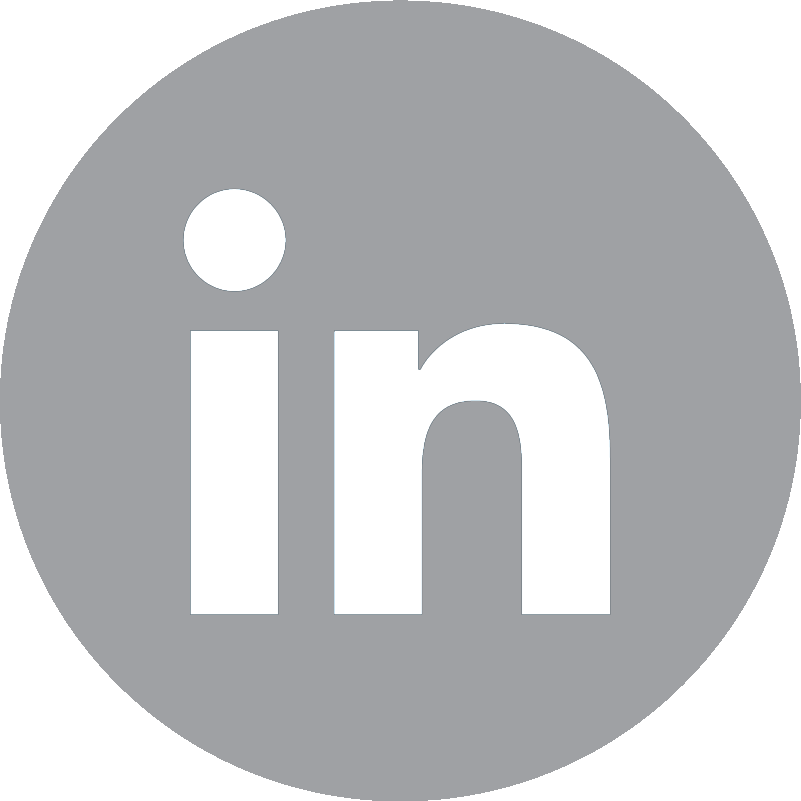 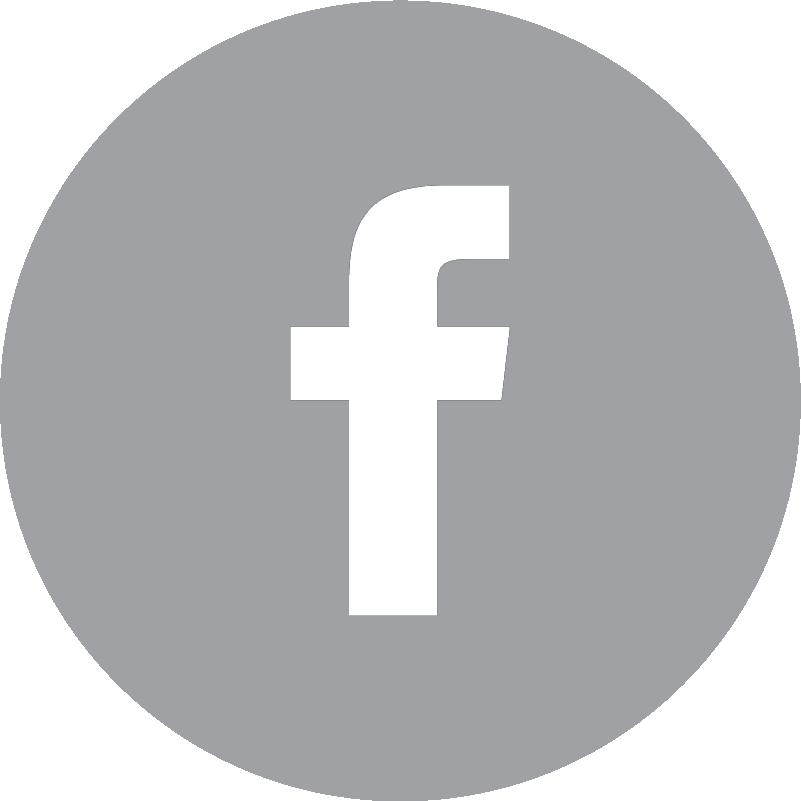 info@reuchlen.com
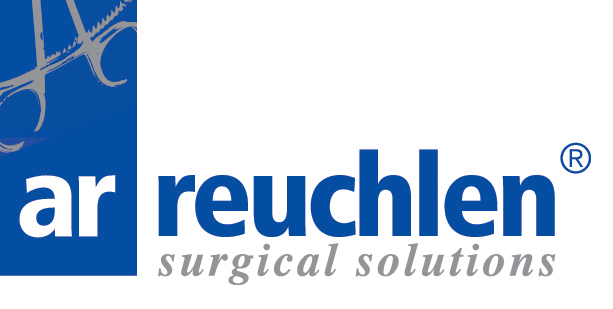 Wir freuen uns aufIhren Besuch unter:
www.reuchlen.com
produkte I zusammenarbeit I entwicklung I Ausführung